Образование и распад СССР
Подготовили: Набиева Зарина, Малюченко Яна, студентки группы SZ-Б23А-01
Образование СССР
Год создания государства стал также годом окончания последнего этапа Гражданской войны. В ноябре Красная армия установила контроль над Владивостоком, хотя основные сражения войны между красными и их противниками завершились к весне 1921 года, когда началось проведение новой экономической политики вместо военного коммунизма.
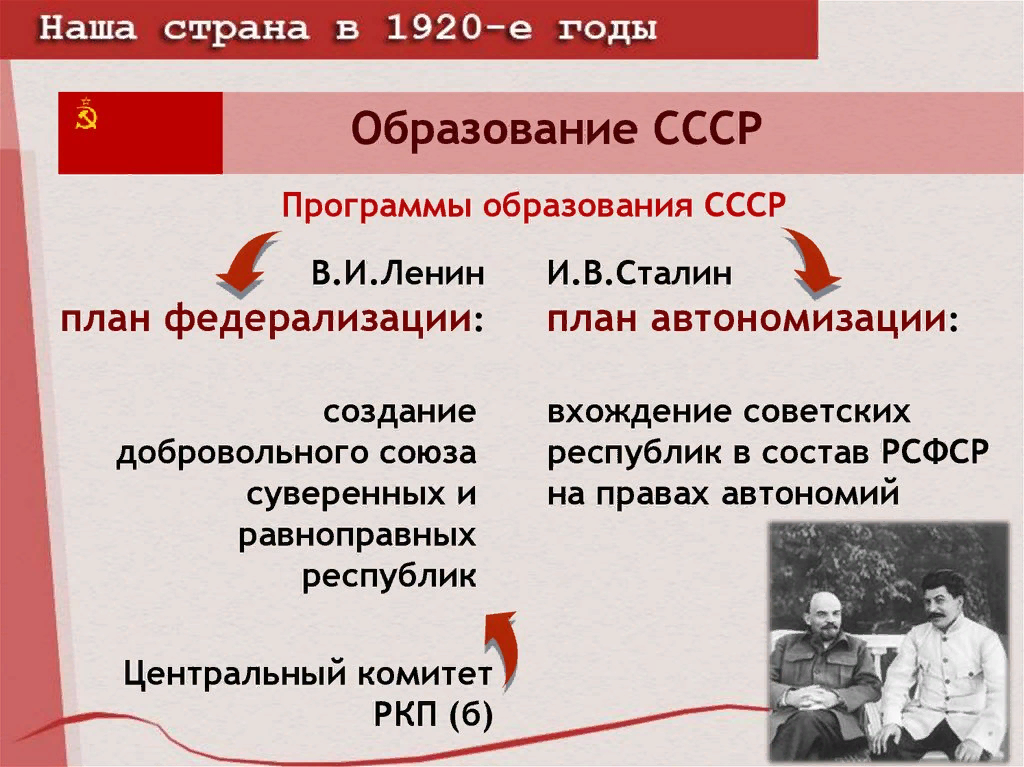 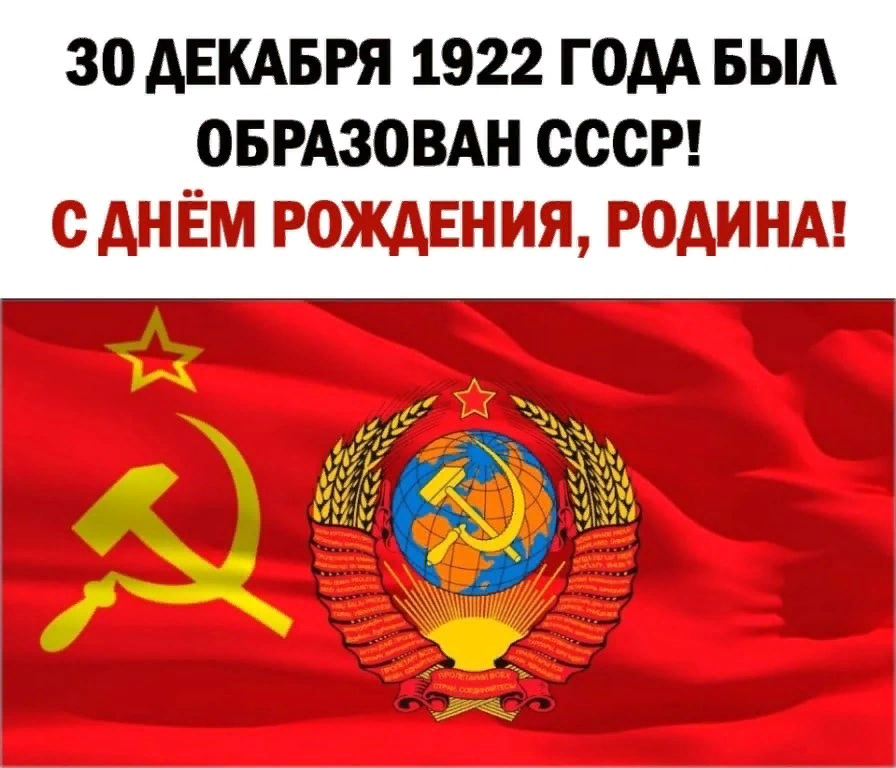 Подписание договора об образовании СССР состоялось 29 декабря на конференции делегаций от съездов республик. 30 декабря он был утвержден I Всесоюзным съездом Советов. Подписи под договором поставили главы делегаций.
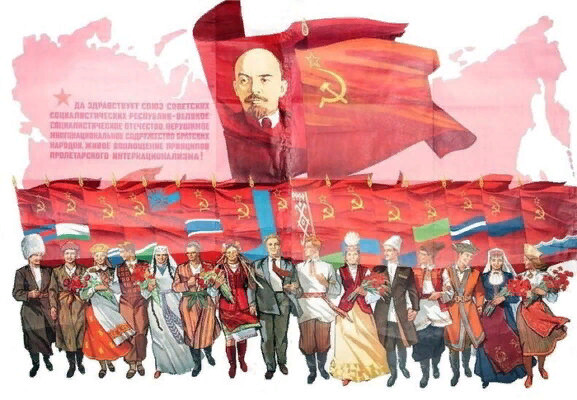 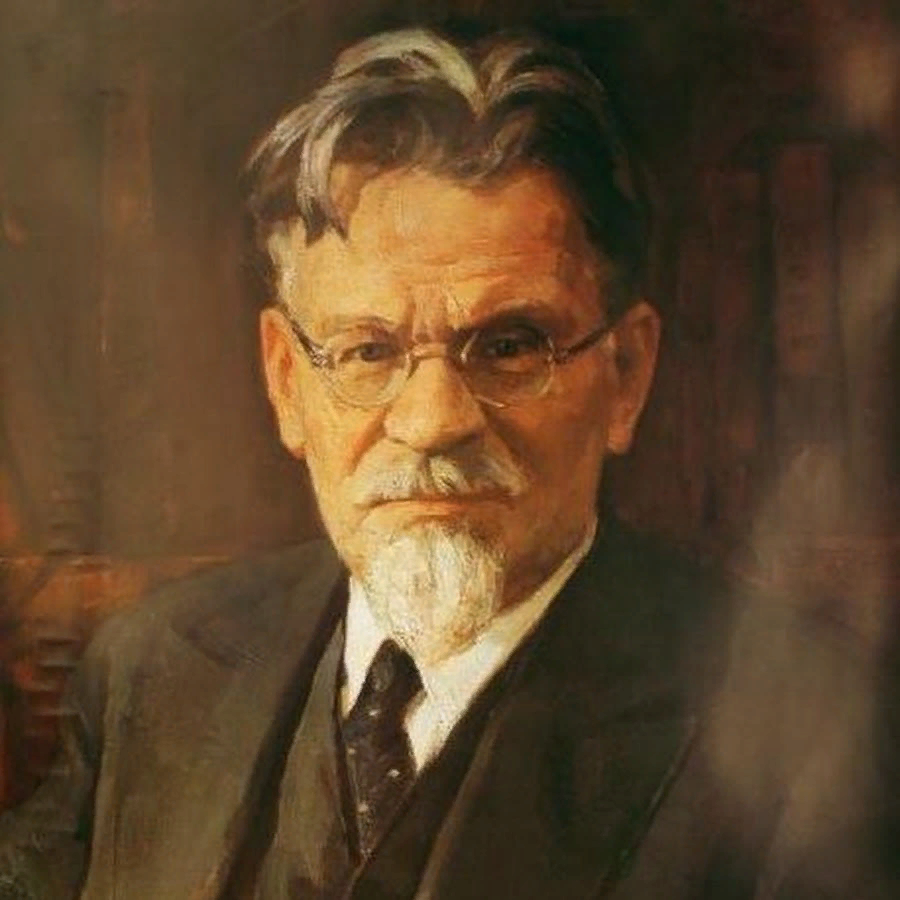 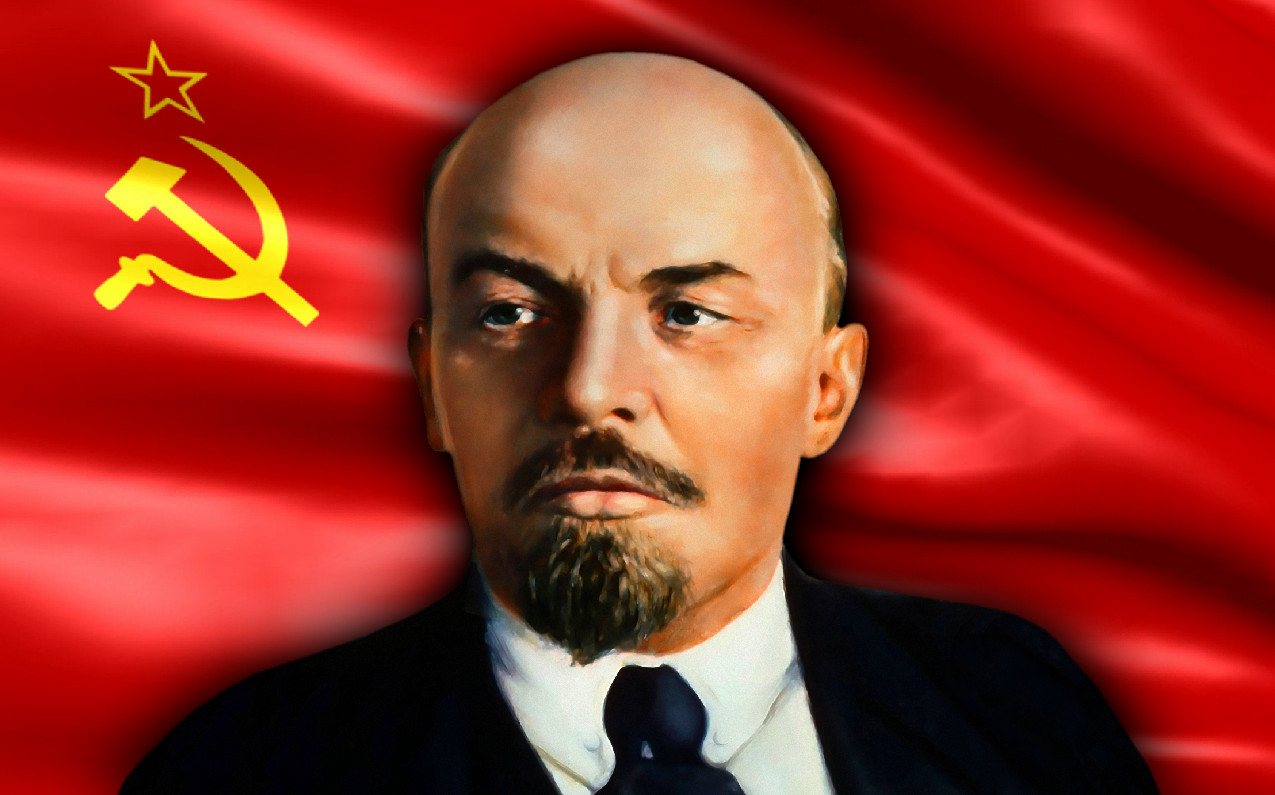 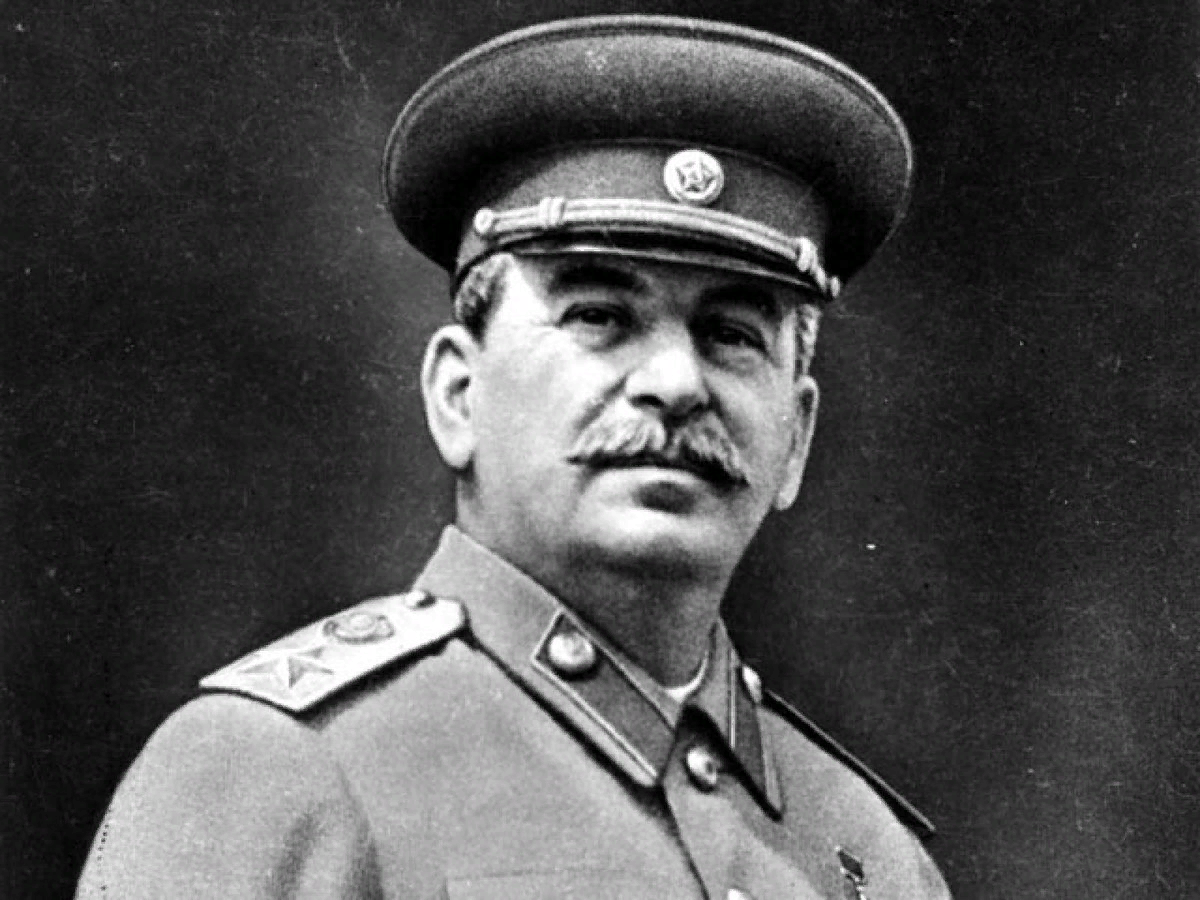 Распад СССР
Декабрь 1991 года стал последним месяцем в истории СССР. 8 декабря лидеры РСФСР, Украины и Белоруссии Борис Ельцин, Леонид Кравчук и Станислав Шушкевич встретились в правительственной резиденции Вискули, расположенной в Беловежской пуще – именно так были названы соглашения о роспуске СССР и создании Содружества Независимых Государств (СНГ).
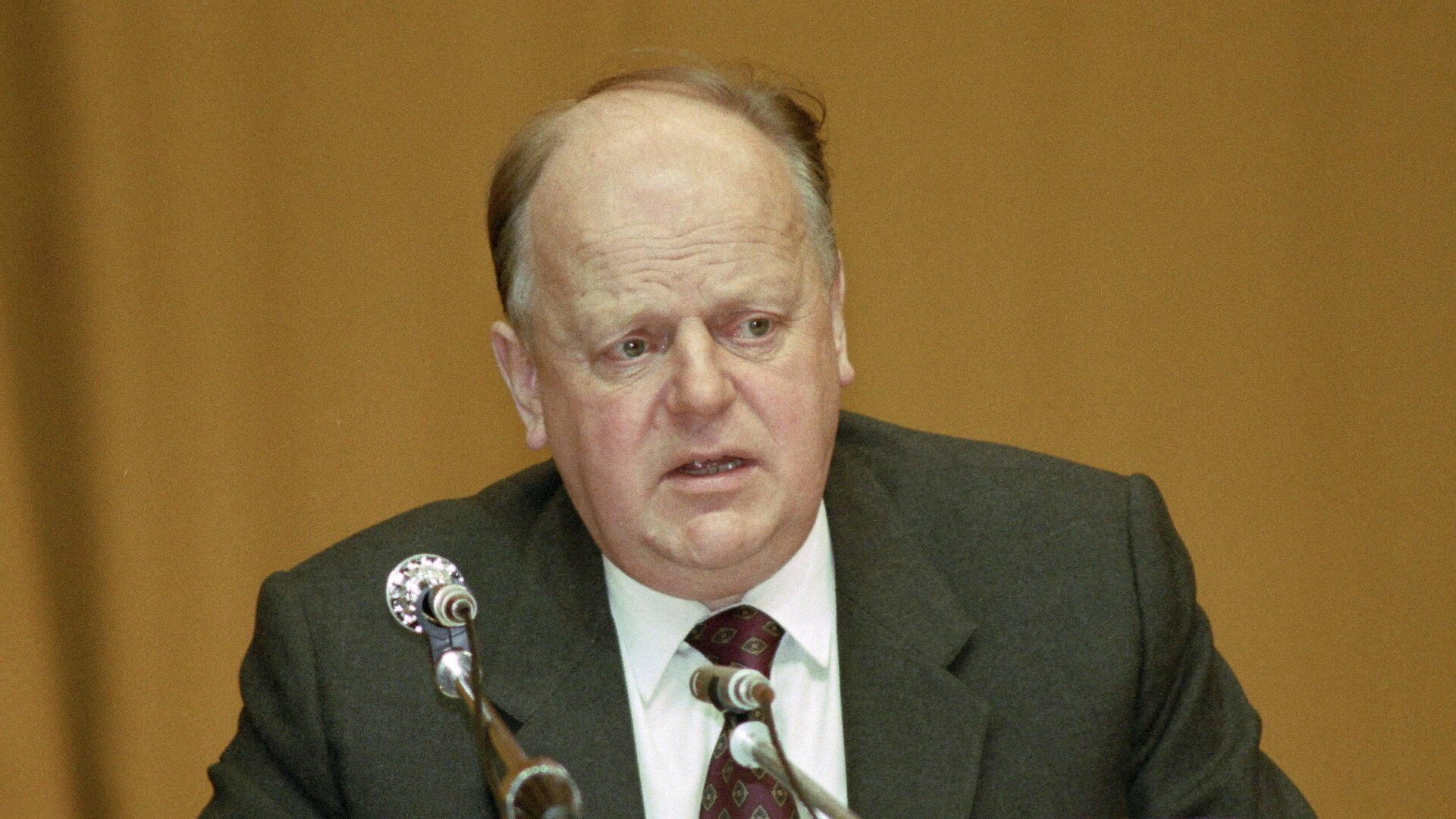 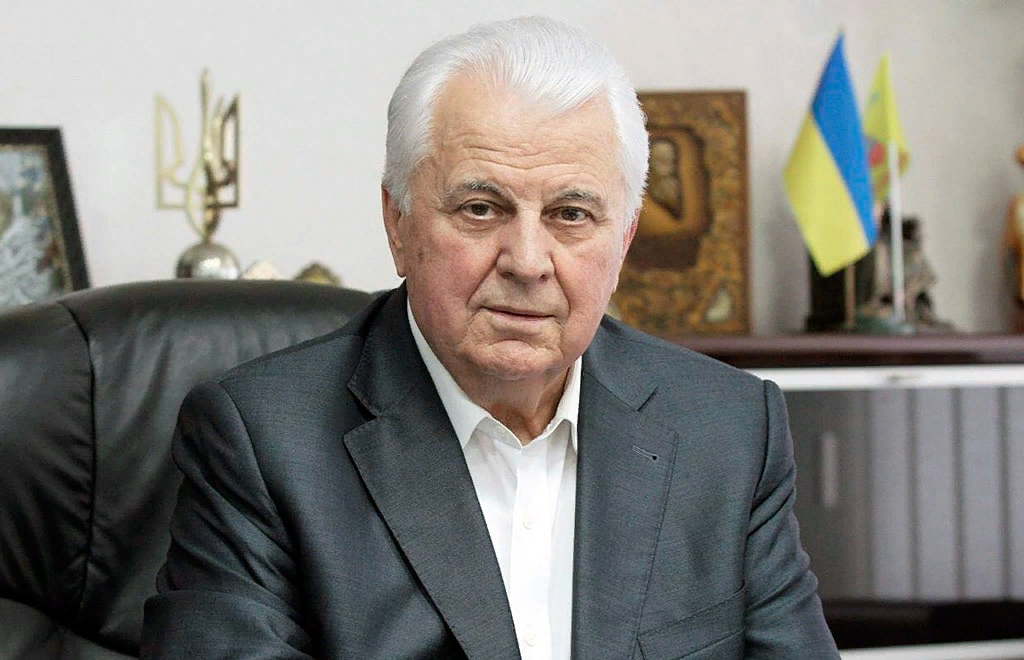 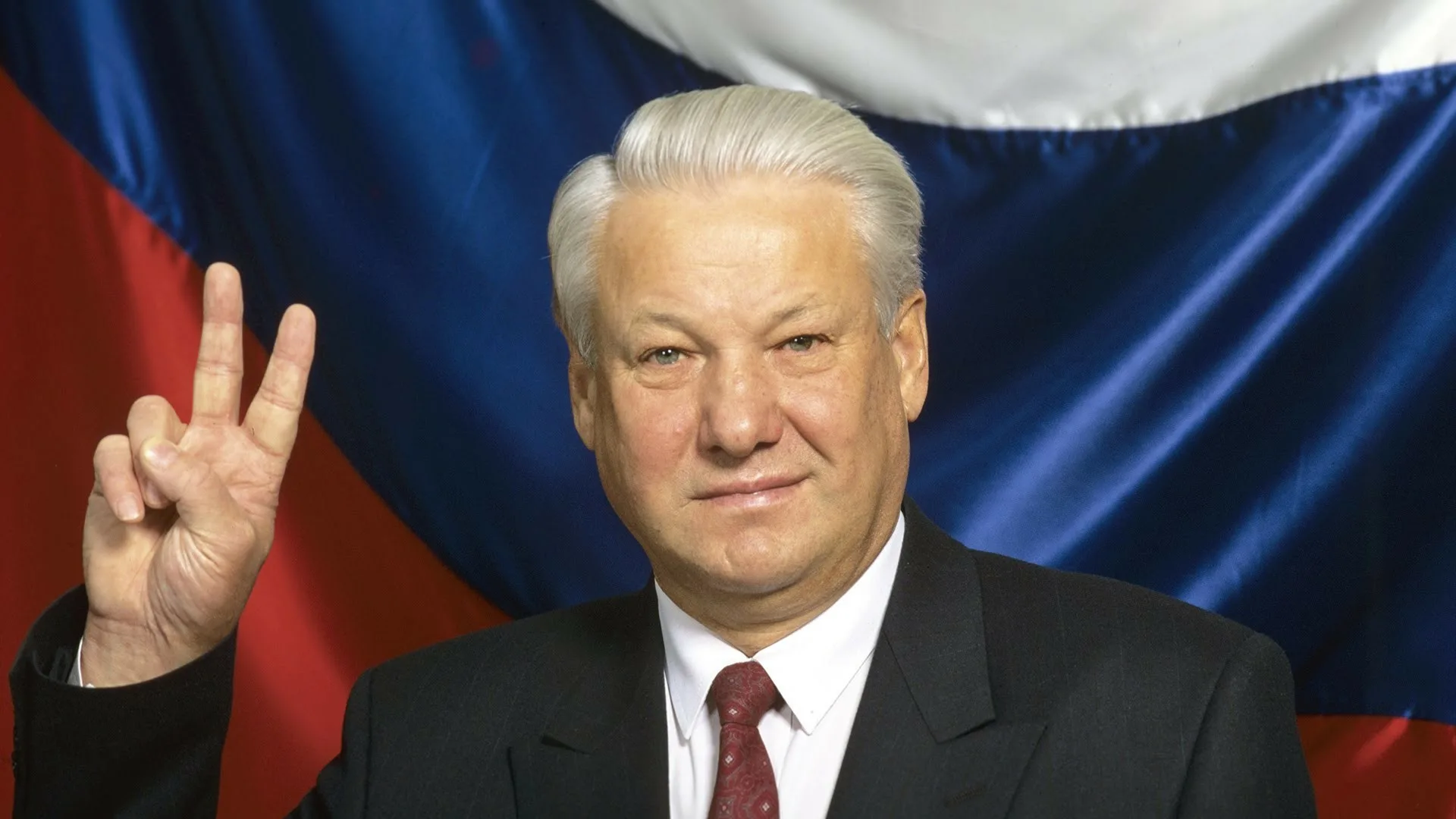 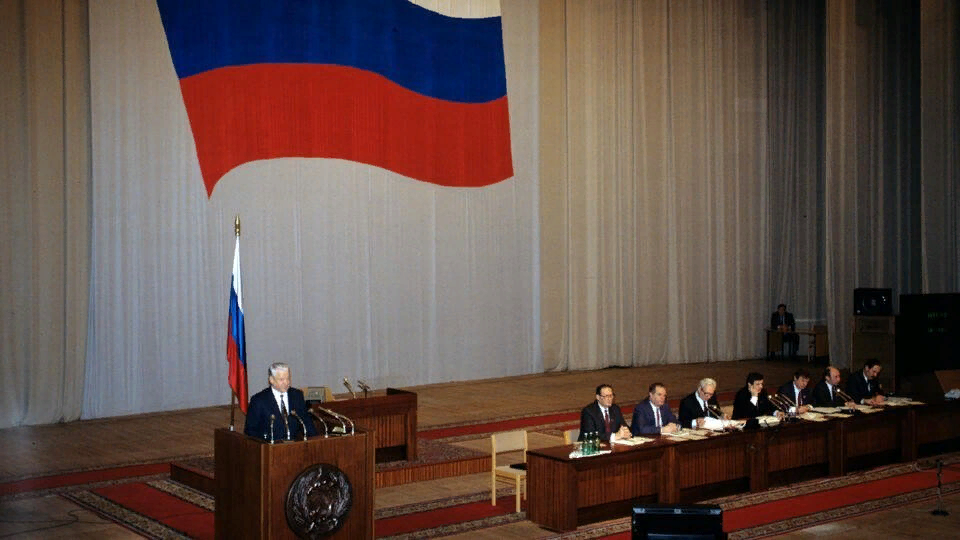 "Допустить в течение 1992 года использование прежних наименований "Российская Советская Федеративная Социалистическая Республика", "РСФСР" в официальном делопроизводстве (бланки, печати и штампы)", – такой пункт содержался в постановлении Верховного Совета РСФСР.
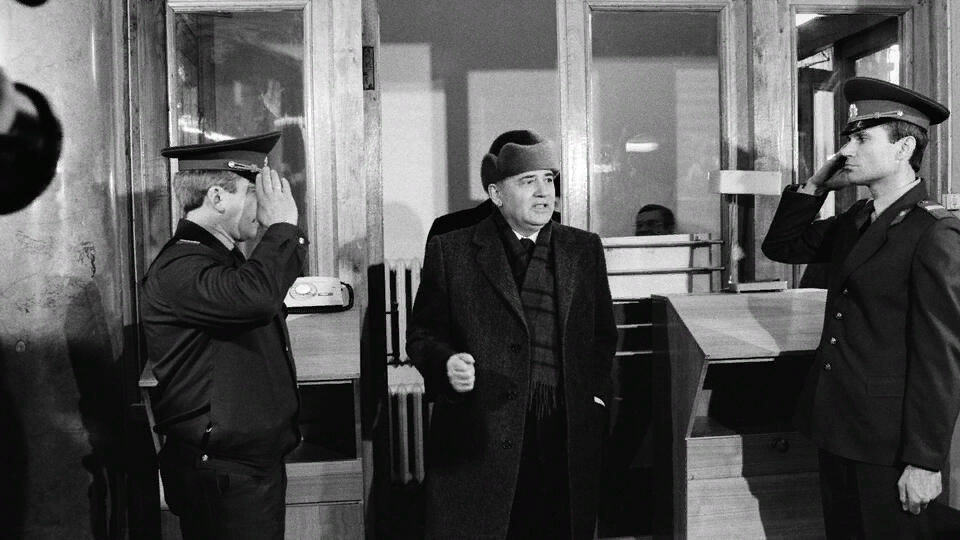 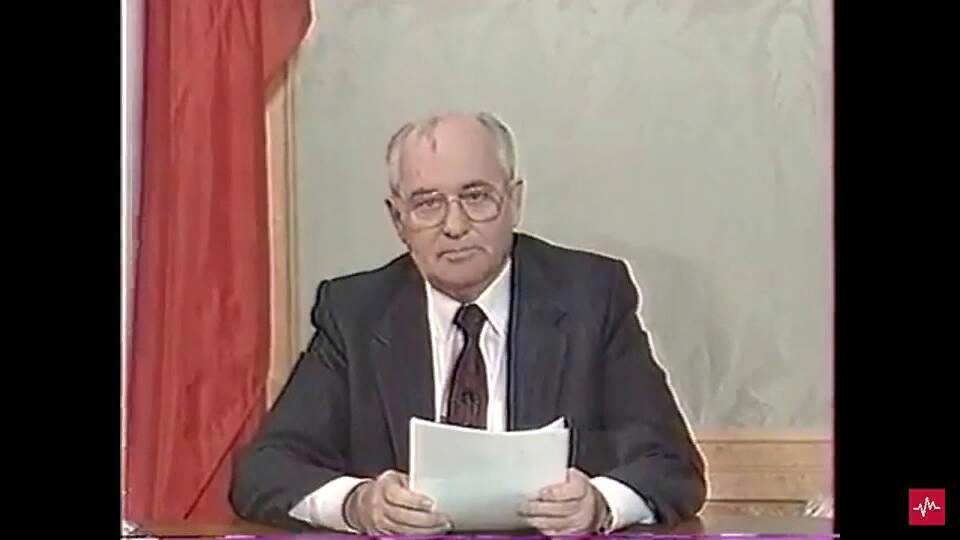 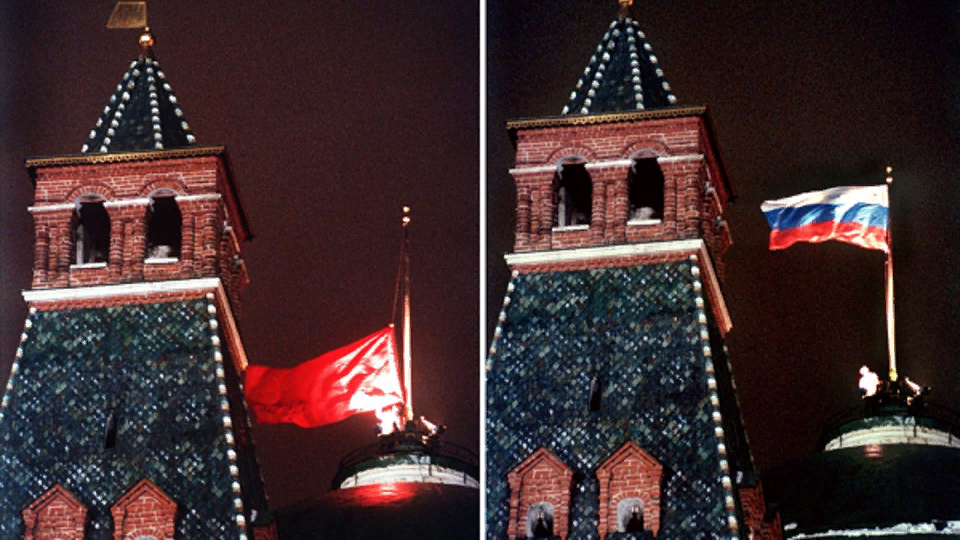